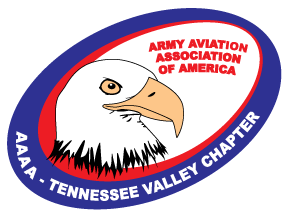 Tennessee Valley Chapter
Army Aviation Association of America
Invites our Members and Guests 

White Water Day Trip






30 June 2018
2:00 – 5:30 PM
Cascade Outdoors
1248 Highway 64
Ocoee, TN  37361 

Please contact Tony.White@vencore.com
Or  Greg.Oelberg@vencore.com
If you are interested in participating

Discounted cost of $20/person for members 
and new members
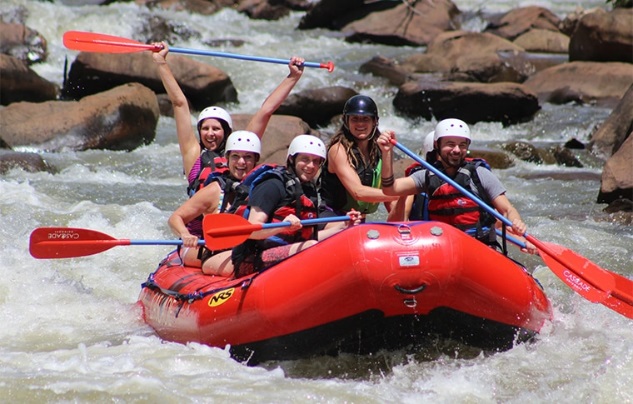